Case 4: LAD Ostium CTO
2024-01-06
Operator: Chien Lin, Lee
Far Eastern Memorial Hospital
LAD Ostium CTO
IVUS Guided, Crusade Assisted, Gaia3 Puncture
UB3 into D1
Cross Corsair to D1 under LCX anchoring
IVUS: Os-D1 all intra-plaque
SC 2.0x20mm dilatation
Crusade assisted, UB3 puncture
IVUS from D1, LAD GW at mid-LAD
Parallel wire Gaia2 / 
Gaia Next 2Gaia Next3, subintima
Gaia 2, Subintima
Try Retrograde from RCA, difficult to cross channel and back to antegrade
Parallel wire, Gaia Next 3 / Conquest-12 Subintima
Parallel wire, Conquest 12/ Conquest 8-20, better aligment
Conquest 8-20 Puncture into Distal Cap
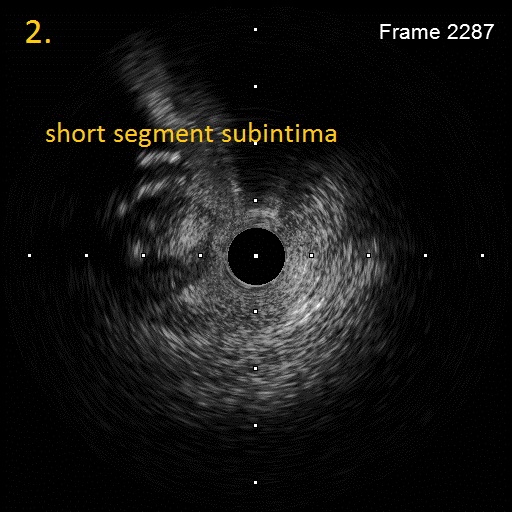 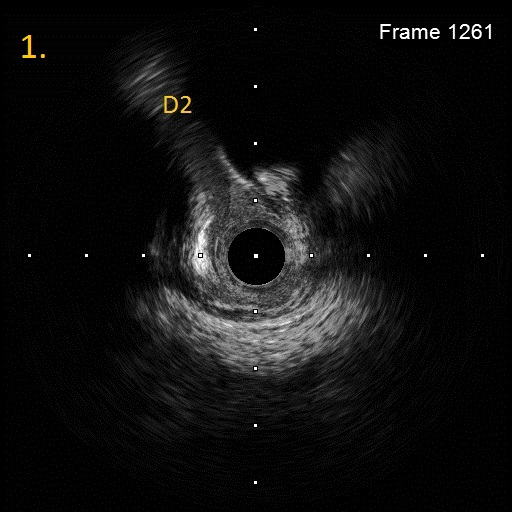 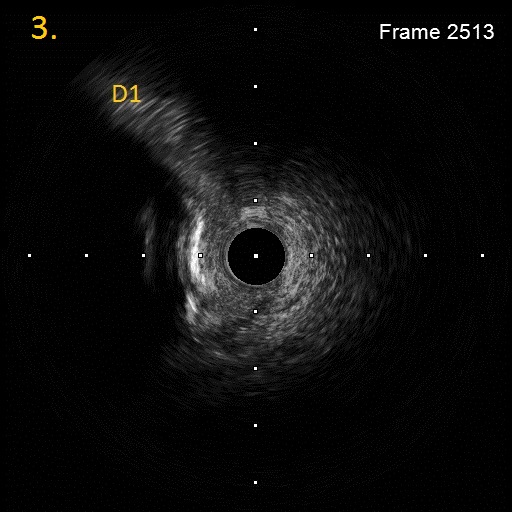 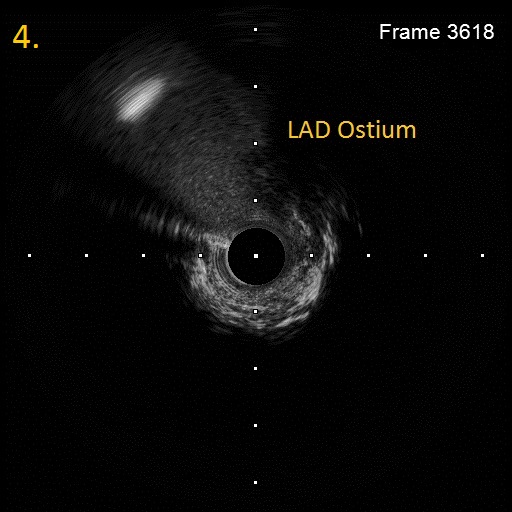 Final angiogram (EES*3 to LM)
Final Angiogram
Thank You